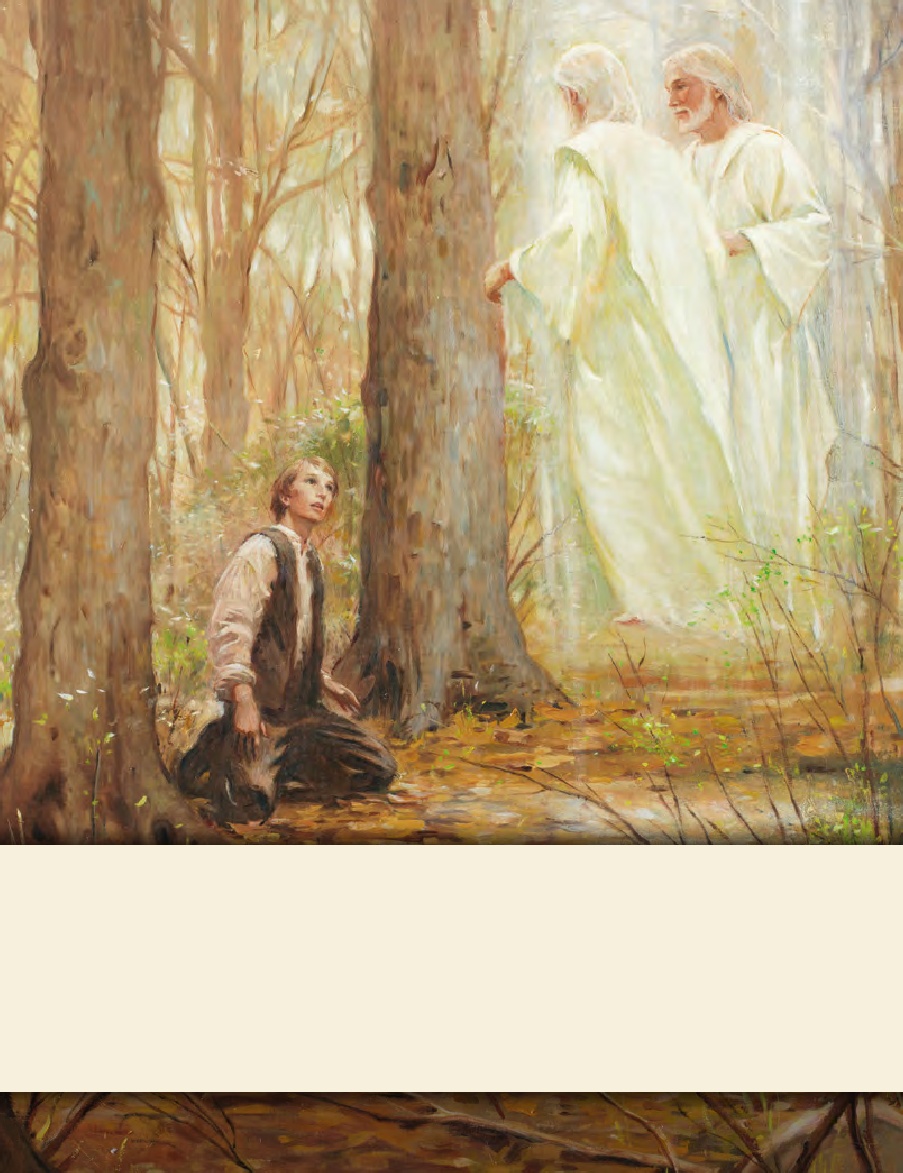 LESSON 15
SEMINARY
Doctrine and Covenants 
and Church History
LESSON 87
Doctrine and Covenants 84:43-61.
LESSON 87
Doctrine and Covenants 84:43–53.
“The Lord teaches the importance of giving heed to the word of God”
LESSON 87
What are some challenges you face in trying to study the scriptures each day?
Why do you choose to study the scriptures even though it can be hard to do at times?
Doctrine and Covenants 84:43–44.
43 And I now give unto you a commandment to beware concerning yourselves, to give diligent heed to the words of eternal life.
44 For you shall live by every word that proceedeth forth from the mouth of God.
What words and phrases did you find that teach the importance of studying and applying the word of the Lord?
Doctrine and Covenants 84:45–46.
45 For the word of the Lord is truth, and whatsoever is truth is light, and whatsoever is light is Spirit, even the Spirit of Jesus Christ.
46 And the Spirit giveth light to every man that cometh into the world; and the Spirit enlighteneth every man through the world, that hearkeneth to the voice of the Spirit.
What words and phrases did you find?
The voice of the Spirit.
Light.
Truth.
Spirit.
The Spirit of Jesus Christ.
LESSON 87
If we give diligent heed to the word of God, then…
Doctrine and Covenants 84:45–46.
45 For the word of the Lord is truth, and whatsoever is truth is light, and whatsoever is light is Spirit, even the Spirit of Jesus Christ.
46 And the Spirit giveth light to every man that cometh into the world; and the Spirit enlighteneth every man through the world, that hearkeneth to the voice of the Spirit.
How would you complete the statement on the board?
If we give diligent heed to the word of God, we will be enlightened through the Spirit of Christ.
Doctrine and Covenants 84:47–48.
47 And every one that hearkeneth to the voice of the Spirit cometh unto God, even the Father.
48 And the Father teacheth him of the covenant which he has renewed and confirmed upon you, which is confirmed upon you for your sakes, and not for your sakes only, but for the sake of the whole world.
How will we be blessed if we hearken to the Spirit of Jesus Christ?
If we hearken to the Spirit of Jesus Christ, we will come unto the Father.
What will the Father do as we come unto Him?
He will teach us.
What does this mean to you?
LESSON 87
Doctrine and Covenants 84:49–53.
49 And the whole world lieth in sin, and groaneth under darkness and under the bondage of sin.
50 And by this you may know they are under the bondage of sin, because they come not unto me.
51 For whoso cometh not unto me is under the bondage of sin.
52 And whoso receiveth not my voice is not acquainted with my voice, and is not of me.
53 And by this you may know the righteous from the wicked, and that the whole world groaneth under sin and darkness even now.
Who is in darkness?
Why are they in darkness?
How is living under the bondage of sin like being in darkness?
LESSON 87
Doctrine and Covenants 84:54–61.
“The Lord chastens the Saints for treating the Book of Mormon lightly”
LESSON 87
Doctrine and Covenants 84:54–56.
54 And your minds in times past have been darkened because of unbelief, and because you have treated lightly the things you have received—
55 Which vanity and unbelief have brought the whole church under condemnation.
56 And this condemnation resteth upon the children of Zion, even all.
Why had the minds of Church members been darkened?
What does it mean to treat something lightly?
To ignore something or to treat it disrespectfully or carelessly.
How can unbelief or treating a sacred thing lightly cause a person’s mind to be darkened?
Doctrine and Covenants 84:57.
And they shall remain under this condemnation until they repent and remember the new covenant, even the Book of Mormon and the former commandments which I have given them, not only to say, but to do according to that which I have written
What had the Saints been treating lightly?
The Book of Mormon and the Lord’s “former commandments,” or previous revelations, including those contained in the Bible.
LESSON 87
What consequences will we face if we treat the word of God lightly?
If we treat the word of God lightly, our minds will be darkened and we will be brought under condemnation.
“Do eternal consequences rest upon our response to this book? Yes, either to our blessing or to our condemnation.
“Every Latter-day Saint should make the study of this book a lifetime pursuit. Otherwise, he is placing his soul in jeopardy and neglecting that which could give spiritual and intellectual unity to his whole life. There is a difference between a convert who is built on the rock of Christ through the Book of Mormon and stays hold of that iron rod, and one who does not” (“The Book of Mormon Is the Word of God,” Ensign, Jan. 1988,5).
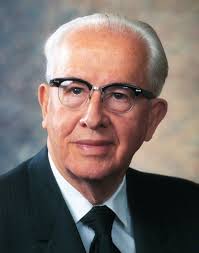 President 
Ezra Taft Benson
“Let us not remain under condemnation, with its scourge and judgment, by treating lightly this great and marvelous gift the Lord has given to us. Rather, let us win the promises associated with treasuring it up in our hearts” (“The Book of Mormon—Keystone of Our Religion, ”Ensign, Nov. 1986,7).
LESSON 87
Doctrine and Covenants 84:57.
And they shall remain under this condemnation until they repent and remember the new covenant, even the Book of Mormon and the former commandments which I have given them, not only to say, but to do according to that which I have written
What did the Lord say the Saints needed to do in addition to repenting for having treated His words lightly?
How would you summarize what the Lord wants us to do with the Book of Mormon?
We are to study the Book of Mormon faithfully and live according to its teachings.
Who is a good example to you of studying the Book of Mormon and living according to its teachings?
Doctrine and Covenants 84:60-61.
60 Verily, verily, I say unto you who now hear my words, which are my voice, blessed are ye inasmuch as you receive these things;
61 For I will forgive you of your sins with this commandment—that you remain steadfast in your minds in solemnity and the spirit of prayer, in bearing testimony to all the world of those things which are communicated unto you.
LESSON 87
What have you learned today that has inspired you to continue to study the Book of Mormon? 
What will you do to more diligently study the Book of Mormon and live the truths you learn from it? 
How will you use the Book of Mormon to share the gospel with others?